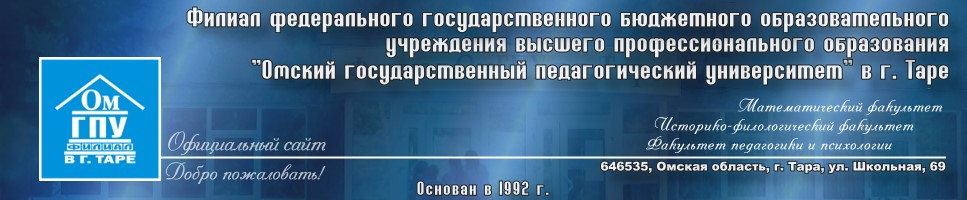 БИБЛИОТЕКА ФИЛИАЛА  ОМГПУ В Г. ТАРЕ
Неделя кафедры 
математики и экономики
ТАРА - 2012
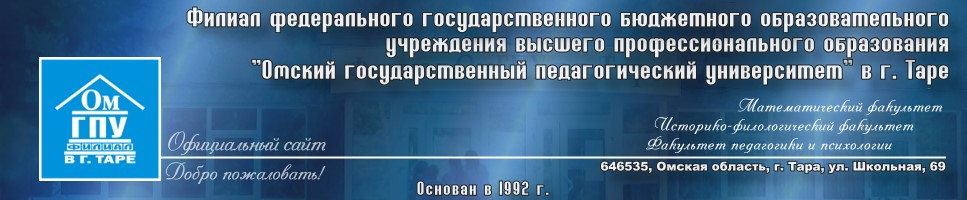 БИБЛИОТЕКА 
ФИЛИАЛА  ОМГПУ В Г. ТАРЕ
Презентация  книг
новинки  учебной  литературы
ТАРА – 2012
МАТЕМАТИКА
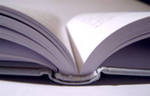 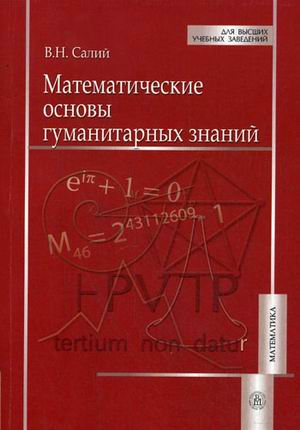 22.1я73С 16Салий, Вячеслав Николаевич. Математические основы гуманитарных знаний: учебное пособие / В. Н. Салий. - М. : Высшая школа, 2009. - 304 с. Экземпляры: всего:5 - ЧЗ(1), МКМФ(1), АБ(3).
Систематизировано и в доступной форме изложен теоретический материал, позволяющий усвоить основные положения и важнейшие понятия математики, а также полезные сведения прикладного характера. 
Текст сопровождается многочисленными рисунками и таблицами, облегчающими понимание, фактами из истории математики.
 Для студентов гуманитарных вузов.
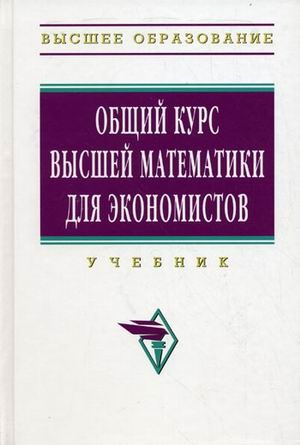 22.11я73О-28Общий курс высшей математики для экономистов: учебник / под общ. ред. В. И. Ермакова. – М.: Инфра-М, 2010. - 656 с. Экземпляры: всего:2 - ЧЗ(2).
В учебник включены основные разделы математики, необходимые для подготовки экономистов различных специализаций.
Предназначен для студентов экономических факультетов вузов.
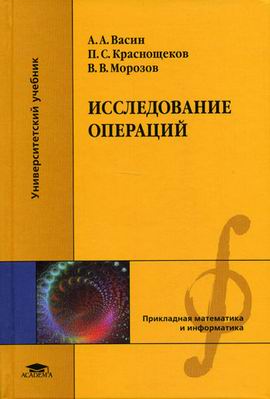 22.18я73В 19Васин А.А. Исследование операций: учебное пособие / А. А. Васин, П. С. Краснощёков, В. В. Морозов. - М. : Академия, 2008. - 464 с. Экземпляры: всего:5 - ЧЗ(2), МКМФ(1), АБ(2)
Учебное пособие предназначено как для первоначального, так и для углубленного изучения исследования операций. 
В нем рассмотрены задачи линейного, целочисленного и динамического программирования, сетевые задачи и вопросы принятия решений при наличии векторного критерия и бинарных отношений. 
Изложены основы теории антагонистических, некооперативных и кооперативных игр. 
Даны приложения исследования операций в области экономики и политики.
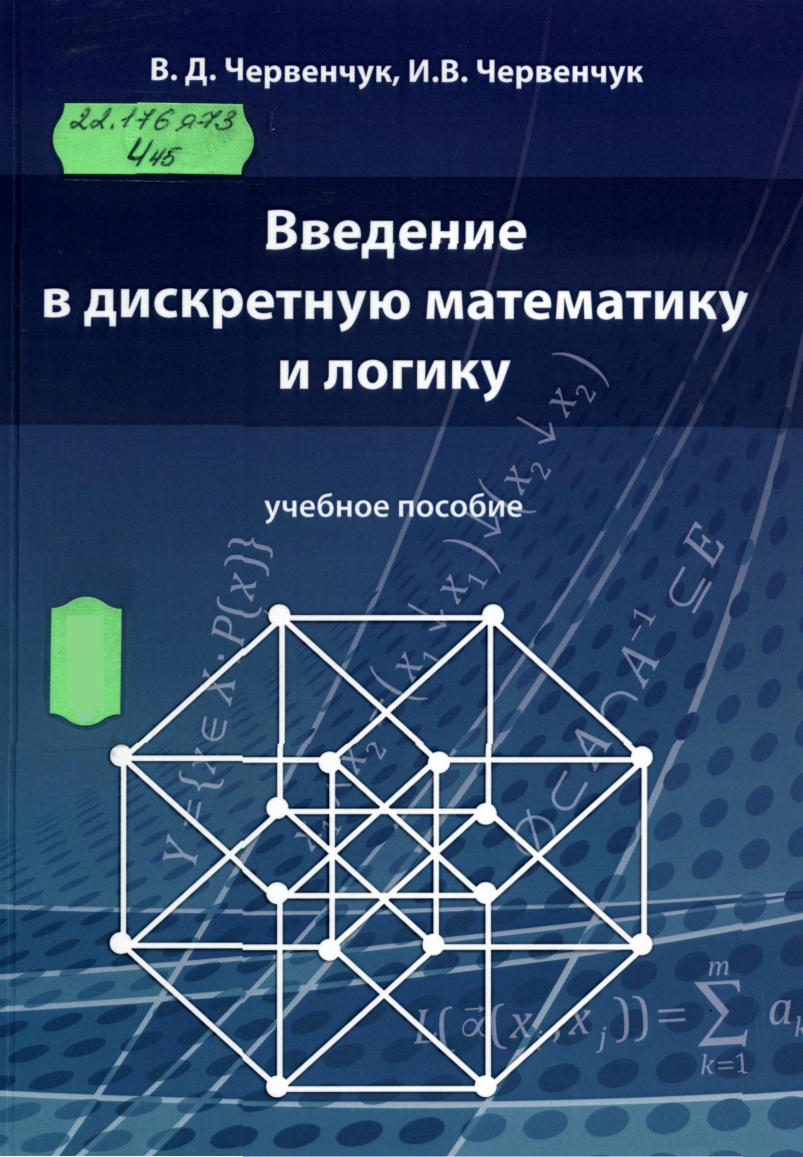 22.176я73Ч-45Червенчук, Владимир Дмитриевич. Введение в дискретную математику и логику: учебное пособие / В. Д. Червенчук, И. В. Червенчук. - М. : Столица, 2011. - 260 с.Экземпляры: всего:25 - ЧЗ(1), МКМФ(1), АБ(23).
Излагаются основы дискретной математики и языка логики предикатов на базе теоретико-множественной концепции с позиций математического платонизма с учетом современных требований, предъявляемых к изучению математических дисциплин в высшей школе.
Излагаемый материал написан на основе лекционных курсов по дисциплинам «Вводный курс математики», «Основы дискретной математики». «Математическая логика» и «Теория алгоритмов», читаемых авторами в течение многих лет.
Пособие содержит примеры с решениями, проясняющими изучаемые понятия.
Предназначено студентам и преподавателям вузов.
.
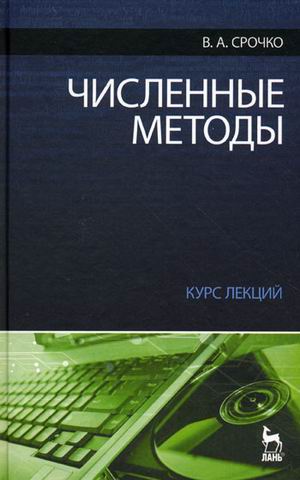 22.193я73С 75Срочко, Владимир Андреевич. Численные методы. Курс лекций: учебное пособие / В. А. Срочко. – СПб.: Лань, 2010. - 208 с. Экземпляры: всего:3 - ЧЗ(1), АБ(2).
В учебном пособии излагаются основные методы решения стандартных задач вычислительной математики по разделам: алгебра, анализ, дифференциальные уравнения.
 Содержание и методика представления материала адаптированы к реализации в учебном процессе в рамках лекционных занятий и самостоятельной работы.
 Для студентов математических и физико-технических специальностей и направлений подготовки.
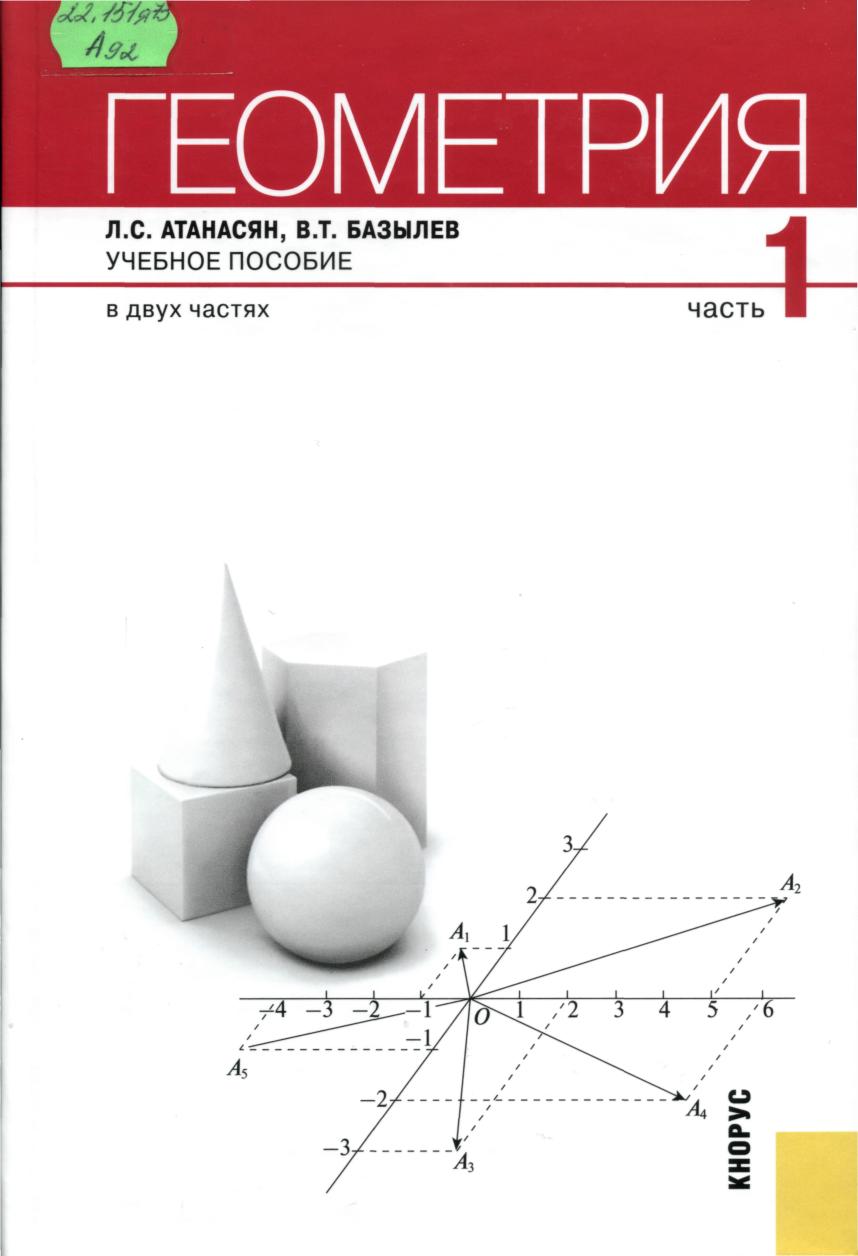 22.151.я73А 92Атанасян Л.С.Геометрия. В 2-х ч.: учебное пособие / Л.С. Атанасян. - М. : КноРусЧ. 1 / В. Т. Базылев. - 2-е изд., стереотип. - 2011. - 396 с.  Экземпляры: всего:5 - ЧЗ(1), МКМФ(1), АБ(3).
Учебное пособие написано в соответствии с программой курса геометрии для математических и физико-математических факультетов педагогических вузов и состоит из двух частей. 
Первая часть охватывает в основном материал, читаемый на первом курсе.
Изложение теории сопровождается многочисленными примерами решения геометрических задач, в том числе задач курса геометрии средней школы. 
Для студентов физико-математических факультетов педагогических вузов.
Методика преподавания  МАТЕМАТИКИ
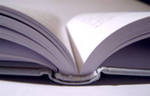 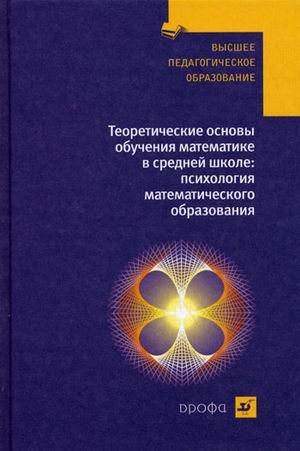 74.262.21я73Т 33Теоретические основы обучения математике в средней школе: психология математического образования: учебное пособие / авт.-сост. В. А. Гусев. - М. : Дрофа, 2010. - 476 с. Экземпляры: всего:3 - ЧЗ(1), АБ(2).
Пособие призвано служить применению психологических теорий в совершенствовании математического образования.
 В книге отражены точки зрения ведущих специалистов по теории и методике обучения математике в России и Польше.
 Для студентов педагогических вузов, обучающихся по специальности "Математика".
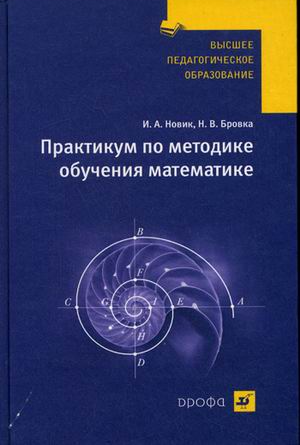 74.262.21Н 73Новик, Ирина Александровна. Практикум по методике обучения математике: учебное пособие / И. А. Новик, Н. В. Бровка. - М. : Дрофа, 2008. - 240 с. Экземпляры: всего:5 - ЧЗ(2), МКМФ(1), АБ(2).
Данное пособие направлено на формирование основ методической культуры будущего учителя. 
В пособии представлены материалы по проведению практических занятий, лабораторных и контрольных работ по методике обучения математике, а также материалы в помощь молодому учителю математики.
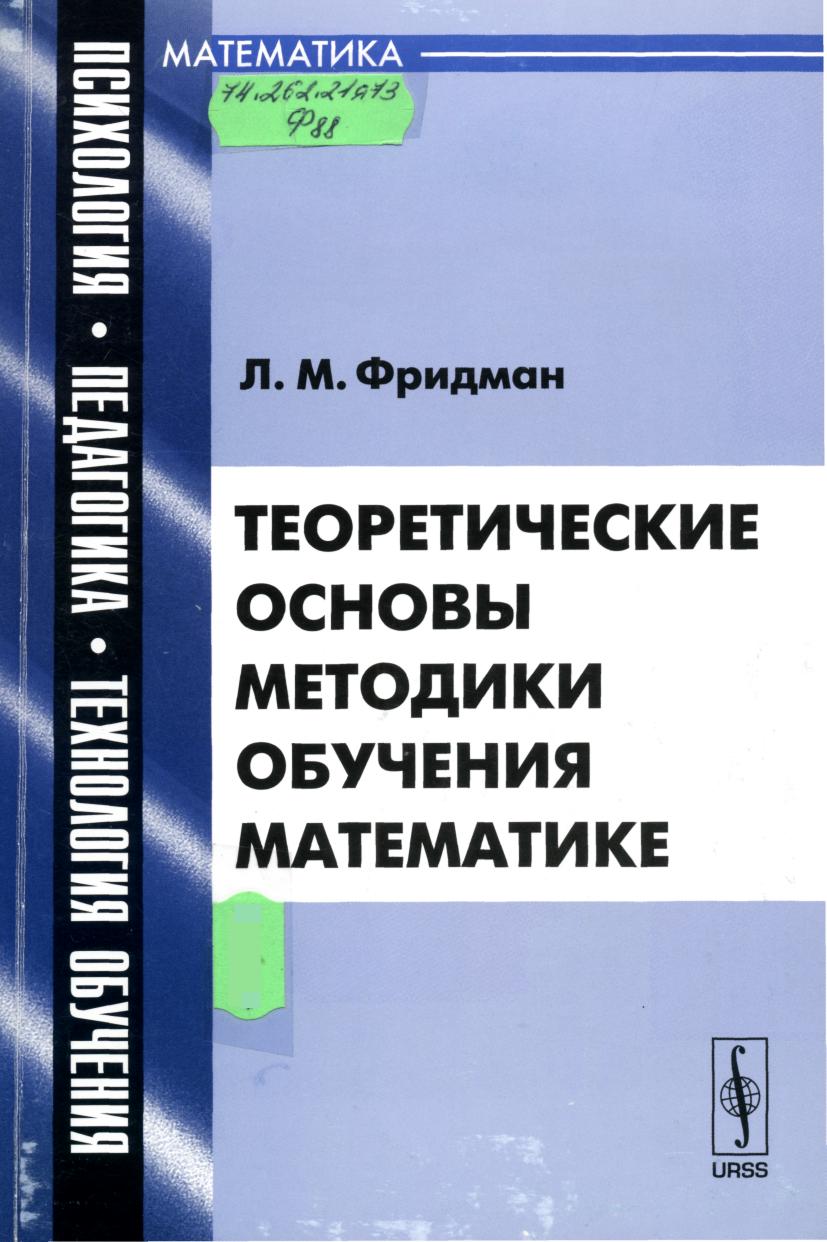 74.262.21я73Ф 88Фридман, Лев Моисеевич. Теоретические основы методики обучения математике : учебно-методическое пособие / Л. М. Фридман. - 3-е изд. - М. : Книжный дом " ЛИБРОКОМ", 2009. - 248 с. Экземпляры: всего:5 - ЧЗ(2), МКМФ(1), АБ(2).
В пособии определяются цели и задачи обучения школьников математике в современной средней школе, выделяются принципы отбора и структурирования школьного курса математики. 
На основе оригинальных авторских разработок показываются способы и приемы обучения школьников решению математических задач, выясняются вопросы воспитания и развития учащихся в процессе изучения математики, обсуждается методика организации процесса обучения школьников.
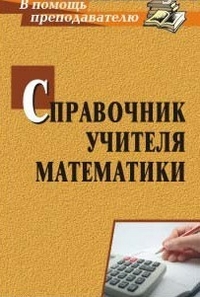 74.262.21С 74Справочник учителя математики: к самостоятельной работе / авт.-сост. Н. А. Ким. - Волгоград : Учитель, 2011. - 288 с. Экземпляры: всего:2 - ЧЗ(2)
Цель данного пособия - оказать информационную и методическую поддержку учителю математики. 
В пособии предложены теоретические, нормативные и рекомендательные материалы из опыта работы: формирование портфолио, проектирование рабочей программы, рекомендации по диагностике обученности учащихся, характеристики и использование на практике современных образовательных технологий, организация опытно-экспериментальной работы.
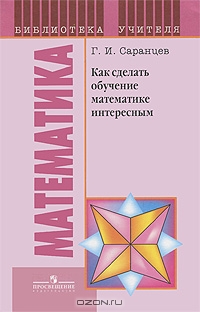 74.262.21С 20Саранцев Г.И. Как сделать обучение математике интересным: книга для учителя / Г. И. Саранцев. – М.: Просвещение, 2011. - 160 с. Экземпляры: всего:2 - ЧЗ(1), АБ(1).
В книге рассматривается один из путей повышения интереса учащихся к изучению математики посредством включения в обучение эстетического фактора. 
Выявлен эстетический потенциал школьного курса математики, построена модель красоты математического объекта, выделены уровни сформированности эстетической привлекательности, выявлена роль эстетических мотивов в решении задач, предложены рекомендации для формирования эстетического вкуса учащихся.
74.262.21М 34Математика. 9-11 классы: проектная деятельность учащихся: к самостоятельной работе / авт.-сост. М. В. Величко. - 2-е изд., стереотип. - Волгоград: Учитель, 2008. – 123 с. Экземпляры: всего:2 - ЧЗ(2)
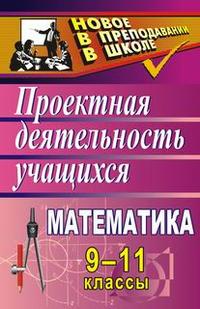 В пособии представлен опыт работы по организации проектной деятельности учащихся. 
Предлагаемый материал раскрывает цели, задачи и технологию метода проектов, суть и идея которого - организация самостоятельной, поисковой, творческой деятельности учащихся.
Представлены различные по своей типологии проекты: долгосрочные, среднесрочные, краткосрочные.
Подробно рассматривается опыт коллективной и индивидуальной деятельности на уроках математики и во внеурочное время.
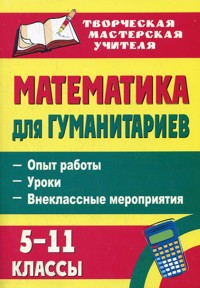 74.262.21М 34Математика для гуманитариев. 5-11 классы: опыт работы, уроки, внеклассные мероприятия / авт.-сост. О. В. Панишева. - Волгоград : Учитель, 2011. - 272 сЭкземпляры: всего:2 - ЧЗ(2)
Преподавание математики детям с гуманитарным складом ума требует от учителя особых подходов и методов. 
Вниманию учителя предложены разнообразные задания и задачи, имеющие гуманитарную составляющую, разработки нестандартных уроков и внеклассных мероприятий, систематизирована информация из различных фольклорных и литературных источников, которая может быть востребована на уроке.
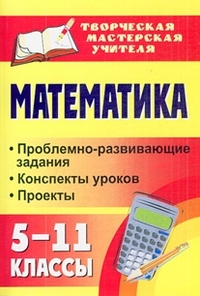 74.262.21М 34Математика. 5-11 классы: проблемно-развивающие задания, конспекты уроков, проекты: к самостоятельной работе / авт.-сост. Г. Б. Полтавская. - Волгоград : Учитель, 2010. – 144 с. Экземпляры: всего:2 - ЧЗ(2)
В пособии раскрывается опыт использования проблемно-развивающих заданий с целью вовлечения учащихся в самостоятельный поиск на уроках математики в 5-11 классах.
 В книге представлены разработки уроков, исследовательский проект, ключевые и обучающие задачи и упражнения, развивающие устойчивый интерес к предмету, математические способности и мышление, умение самостоятельно и творчески работать.
 Пособие адресовано учителям математики, студентам педагогических вузов.
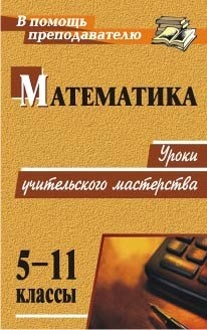 74.262.21М 34Математика. 5-11 классы: уроки учительского мастерства : к самостоятельной работе / авт.-сост. Е. В. Алтухова [и др.]. - Волгоград : Учитель, 2009. - 299 с. Экземпляры: всего:2 - ЧЗ(2)
Настоящее пособие составлено учителями, которые заинтересованы в обучении и воспитании учащихся с высоким творческим потенциалом. 
Пособие содержит разработки открытых уроков, уроков с применением игровых технологий, с использованием компьютерно-информационных технологий, проекты.
74.262.21М 34Математика. 9-11 классы: решение заданий ЕГЭ высокой степени сложности: основные методы и приёмы : к самостоятельной работе / авт.-сост. М. А. Куканов. - Волгоград : Учитель, 2010. - 224 с. Экземпляры: всего:2 - ЧЗ(2)
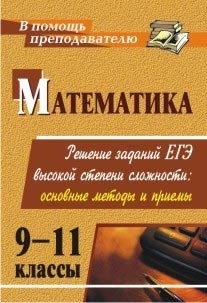 В предлагаемой публикации представлены наиболее трудные задания, используемые на ЕГЭ по математике в последние годы. 
Рассмотрены основные методы и приемы их решения. 
Даны подробные решения с пояснениями и комментариями к каждой задаче и ответы. 
Пособие предназначено для учителей и методистов с целью организации углубленной подготовки выпускников школ к ЕГЭ по математике, будет полезно также учащимся 9-11 классов, желающим самостоятельно познакомиться с основными приемами и методами решения задач высокого уровня сложности.
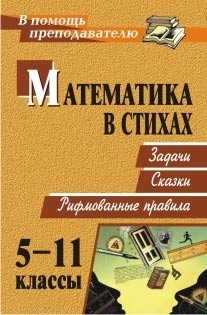 74.262.21М 34Математика в стихах: задачи, сказки, рифмованные правила О. . 5-11 классы : к самостоятельной работе / авт.-сост. В. Панишева. - Волгоград : Учитель, 2009. – 224 с. Экземпляры: всего:2 - ЧЗ(2)
В пособии содержатся материалы, которые могут быть использованы на уроках математики в 5-11 классах с целью повышения эффективности обучения. 
Разнообразные рифмованные правила и алгоритмы помогут школьникам запомнить учебный материал; математические задачи, шарады и занимательные факты позволят увлечь учащихся и поддержать их интерес к предмету. 
Пособие содержит стихотворения, сказки, инсценировки, которые могут быть использованы при организации Недели математики в школе.
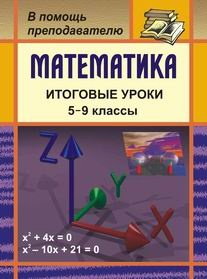 74.262.21М 34 Математика: итоговые уроки: 5-9 классы : к самостоятельной работе / авт.-сост. О. В. Бощенко. - 2-е изд., стереотип. - Волгоград : Учитель, 2008. - 72 с. Экземпляры: всего:2 - ЧЗ(2)
В пособии представлены игровые уроки по математике (урок-деловая игра, интегрированные уроки-зачеты) в 5-9 классах по отдельным темам: Натуральные числа, Обыкновенные дроби и др. 
Материалы пособия могут быть использованы в работе с любым действующим учебником математики из Федерального перечня.
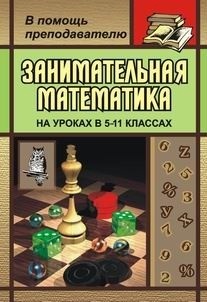 74.262.21З-28Занимательная математика. 5-11 классы: (Как сделать уроки математики нескучными) : к изучению дисциплины / авт.-сост. Т. Д. Гаврилова. - Волгоград : Учитель, 2008. - 96 с. Экземпляры: всего:2 - ЧЗ(2)
В пособии представлен занимательный материал по математике. 
Автор делится своим опытом работы: как сделать уроки математики нескучными, душевно комфортными и при этом чрезвычайно насыщенными и эффективными. 
Первая часть пособия содержит краткую характеристику занимательных моментов; вторая часть - практический материал: задачи, игры, фокусы, графический материал и авторские разработки некоторых интересных форм работы
74.262.21З-28 Занимательная математика. 5-11 классы: (Как сделать уроки математики нескучными) : к изучению дисциплины / авт.-сост. Т. Д. Гаврилова. - Волгоград : Учитель, 2008. - 96 с. Экземпляры: всего:2 - ЧЗ(2)
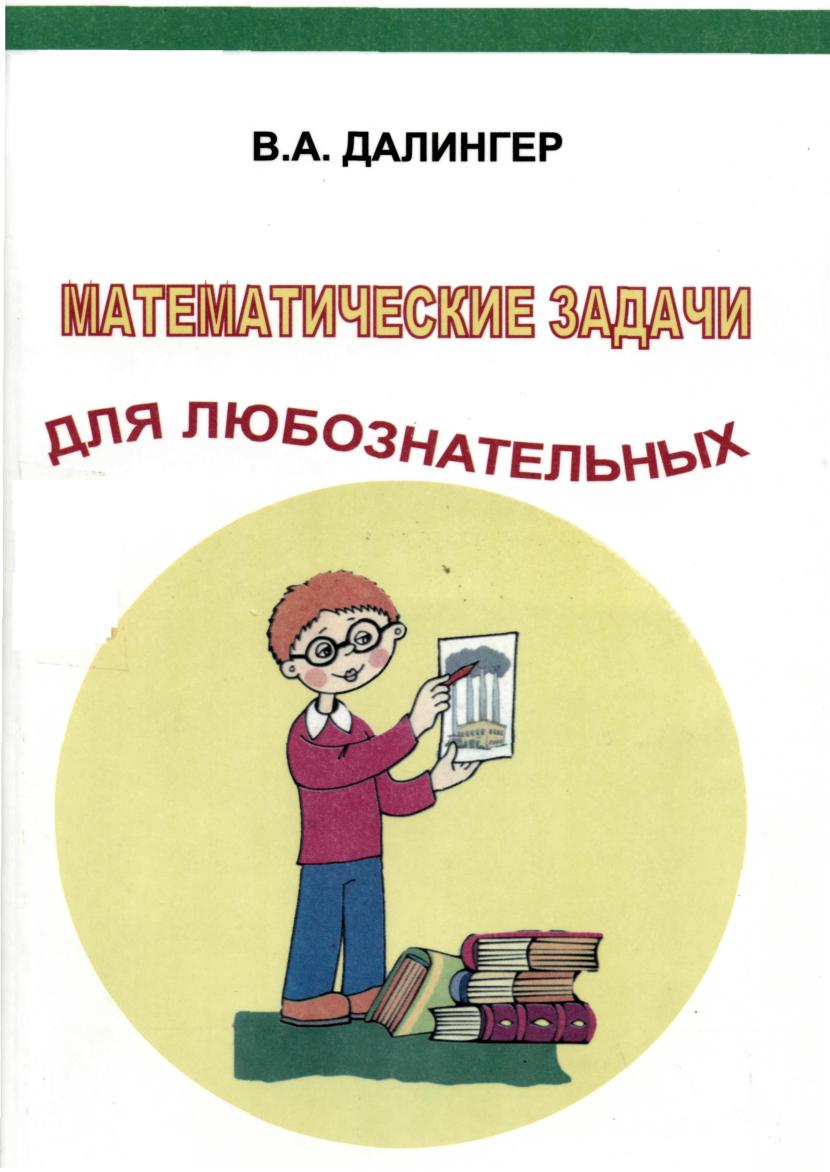 Книга адресована, в первую очередь, учащимся, желающим улучшить свою математическую подготовку и математический кругозор. 
В книге много разнообразных задач на смекалку, задач занимательного характера.
Книга поможет учителю выявить и развить математические способности школьников. 
Будет полезна и студентам математических специальностей, преподавателям математики педвузов и Центров дополнительного образования.
Книга может быть использована также учителями для внеклассной работы и будет интересна широкому кругу любителей математики.
74.262.21О-81Отдыхаем с математикой : внеклассная работа по математике в 5-11 классах / авт.-сост. М. А. Иченская. - Волгоград : Учитель, 2008. - 108 с. Экземпляры: всего:2 - ЧЗ(2)
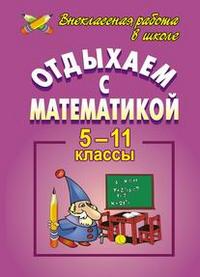 Данное пособие представляет собой сборник разновозрастных увлекательных внеклассных мероприятий по математике. 
Предлагаемые смотры знаний, игры, конкурсы, вечера, включающие в себя интересные сведения из истории развития науки, оригинальные практические знания и задачи на смекалку, помогут содержательно организовать досуг учащихся, спланировать Неделю математики в школе.
Предназначено учителям математики, организаторам внеклассной работы в общеобразовательных учреждениях.
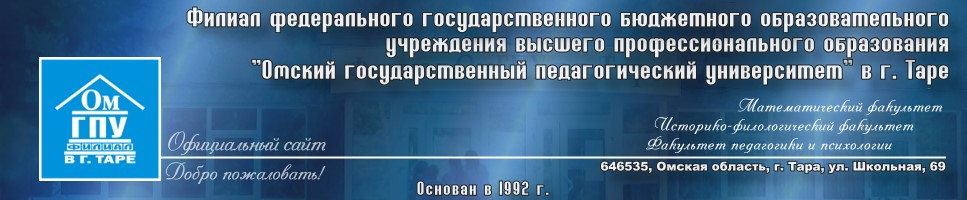 БИБЛИОТЕКА 
ФИЛИАЛА  ОМГПУ В Г. ТАРЕ
Презентация  периодических изданий
ТАРА – 2012
Научные  и научно-методические журналы
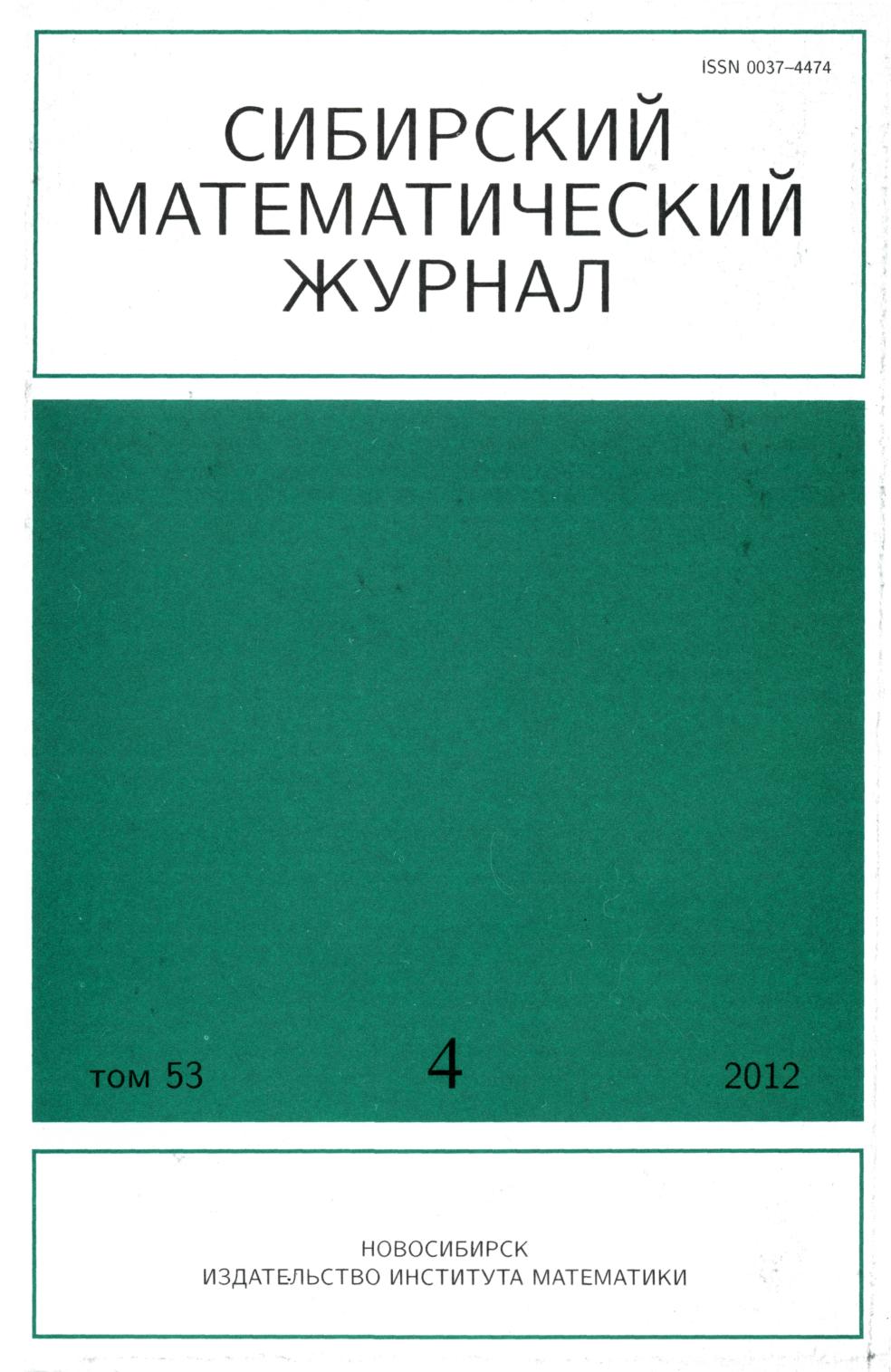 Сибирский математический  журнал
Научно-теоретическое периодическое издание
Журнал публикует научные статьи по всем основным разделам математики (функциональный анализ, дифференциальные уравнения, алгебра и логика, геометрия и топология, теория вероятностей и математическая статистика, теория условно-корректных задач математической физики, вычислительные методы линейной алгебры и др.)
Журнал выходит на русском языке, переводится на английский язык и печатается в США.
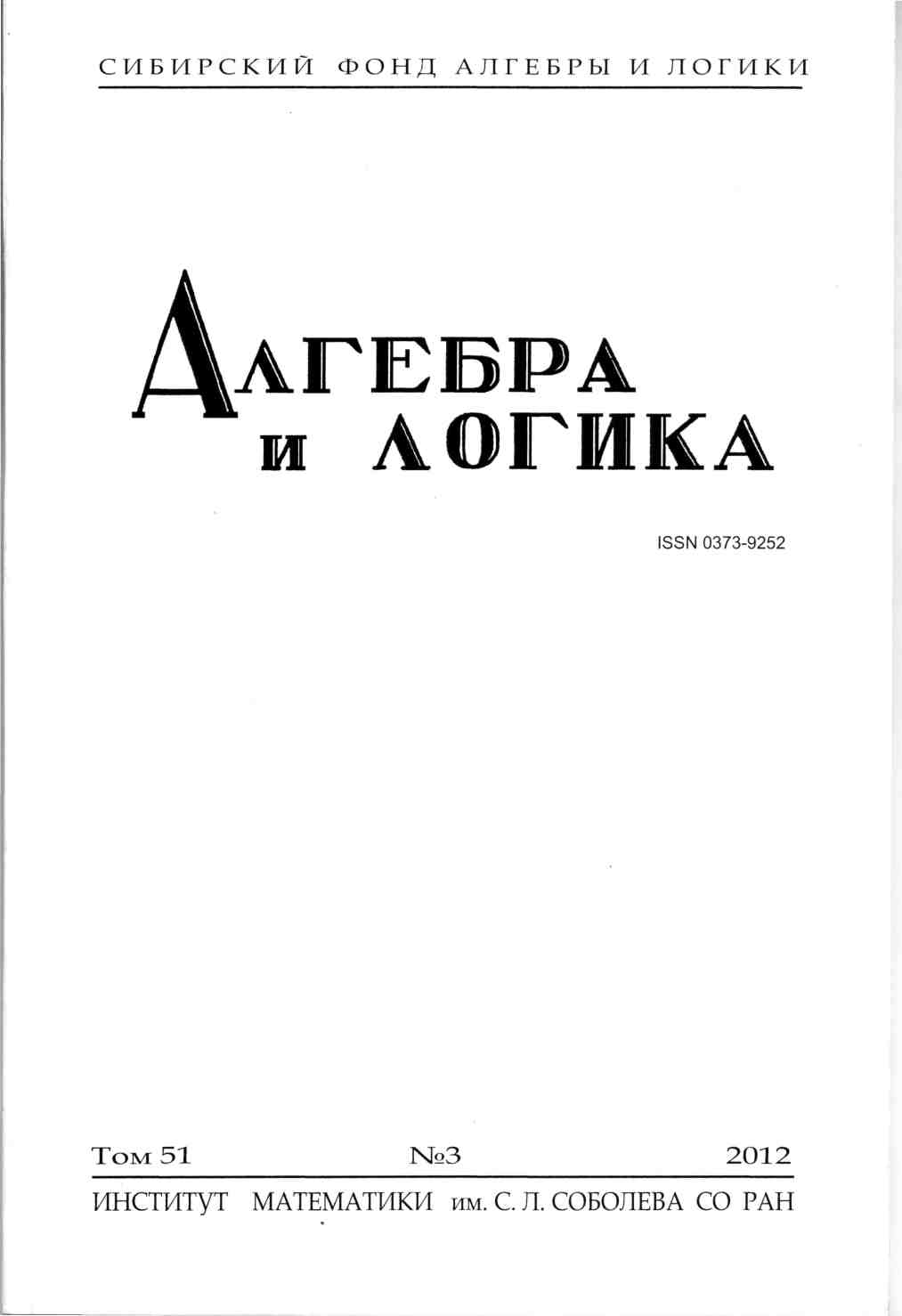 Алгебра и логика
Журнал "АЛГЕБРА и ЛОГИКА" публикует работы, доложенные на заседаниях одноименного семинара при Новосибирском государственном университете, издается Сибирским фондом алгебры и логики. Издание основано А.И.Мальцевым в 1962 году. Периодичность журнала – 6 номеров в год.
Математика в школе
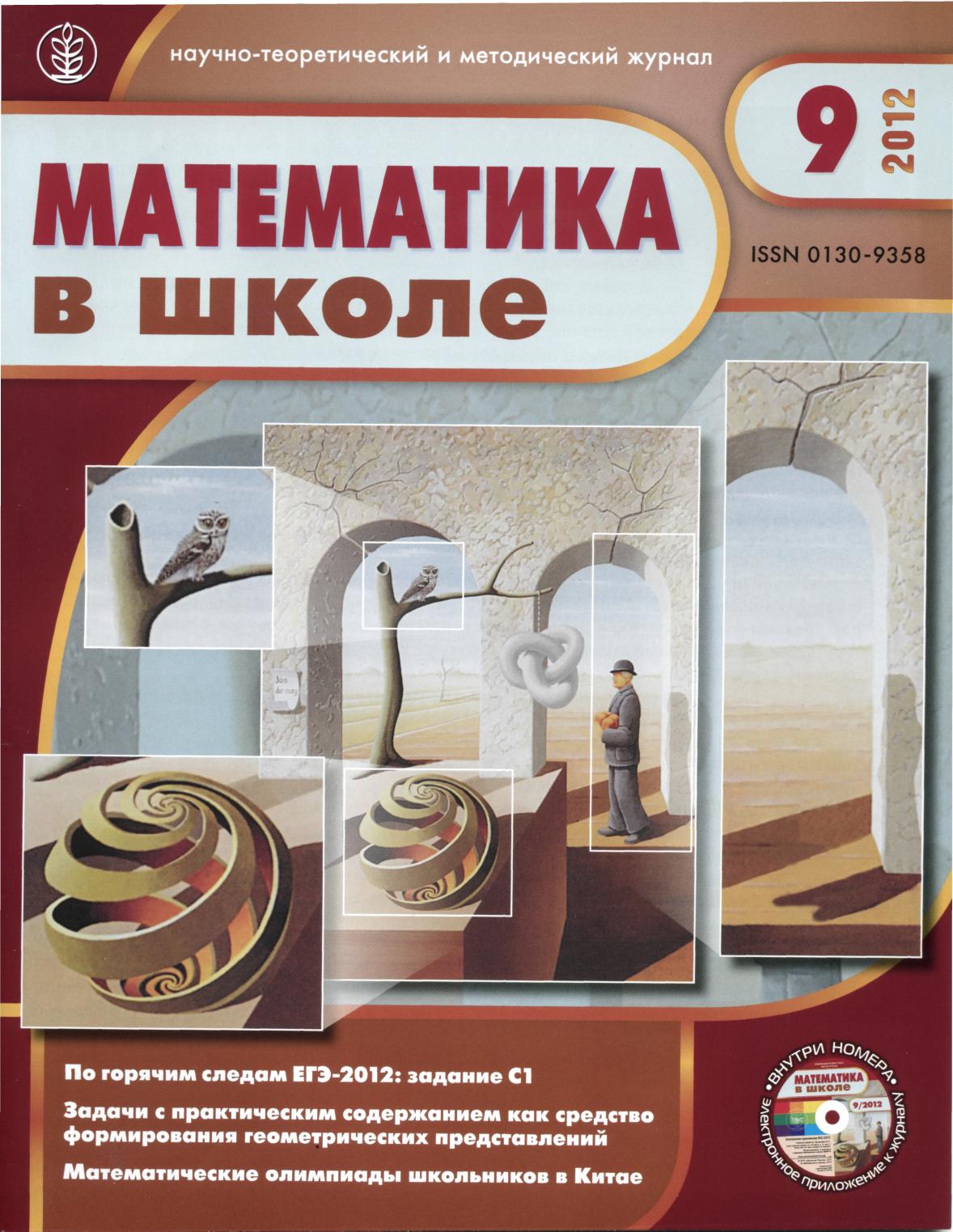 Научно-методический журнал
Журнал «Математика в школе» — самое авторитетное периодическое издание для учителей математики, история которого насчитывает более 70 лет. 
Рубрики  на страницах журнала: 
Экзамен
Консультация
Методический семинар
Открытый урок
Проблемы и суждения
Олимпиады
Вне урока
Открытый урок
Занимательная страница
Задачи
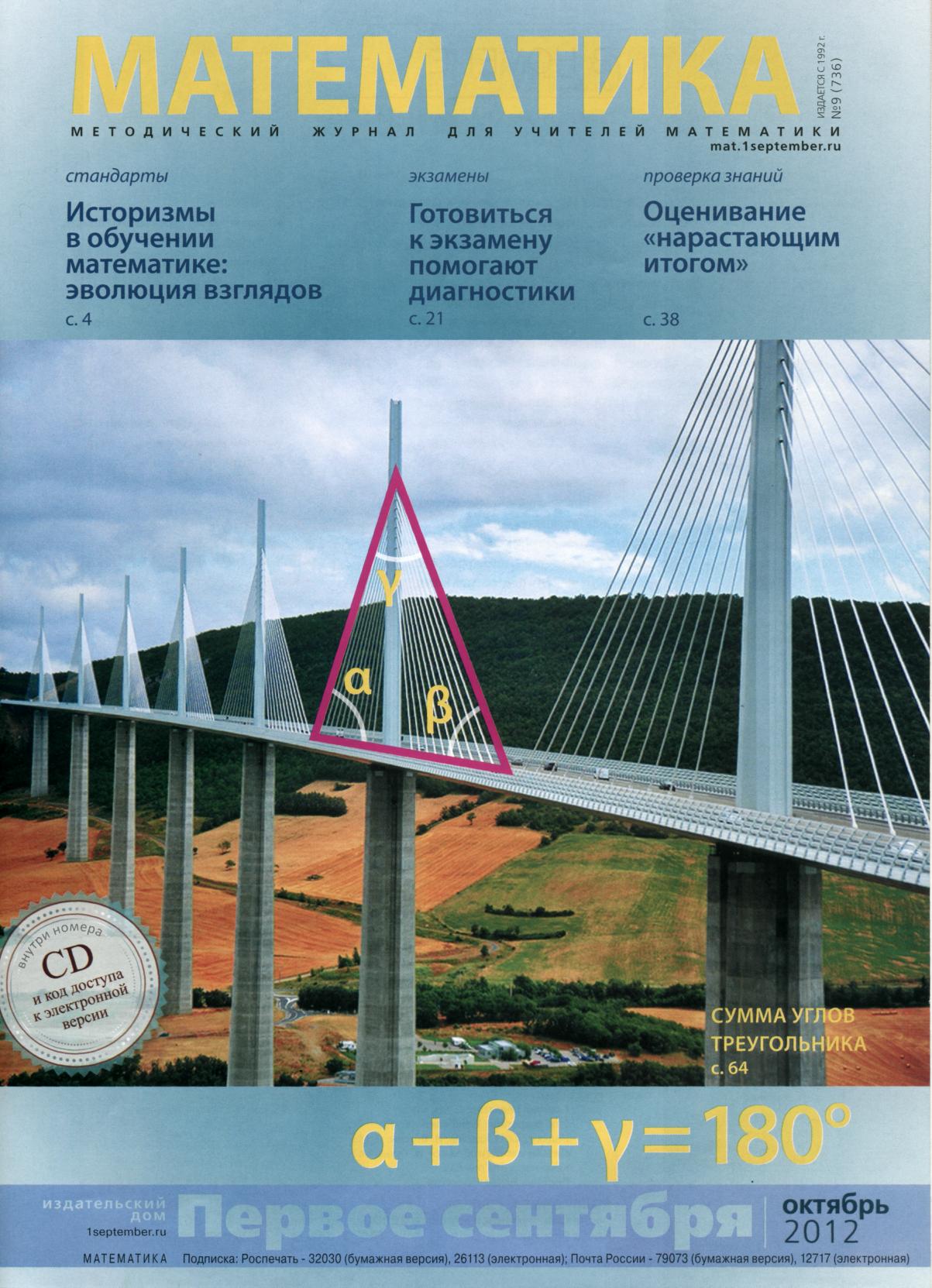 Математика
Методический журнал для учителей математики
Журнал  выпускается издательским  домом  «Первое сентября».
Имеет электронную версию и CD-приложение. 
Основные рубрики:
Педсовет
Методобъединение
На уроке
В компьютерном классе
После урока
В библиотеке
В кабинете математики
Проверка знаний 
История математики
Повышение  квалификации
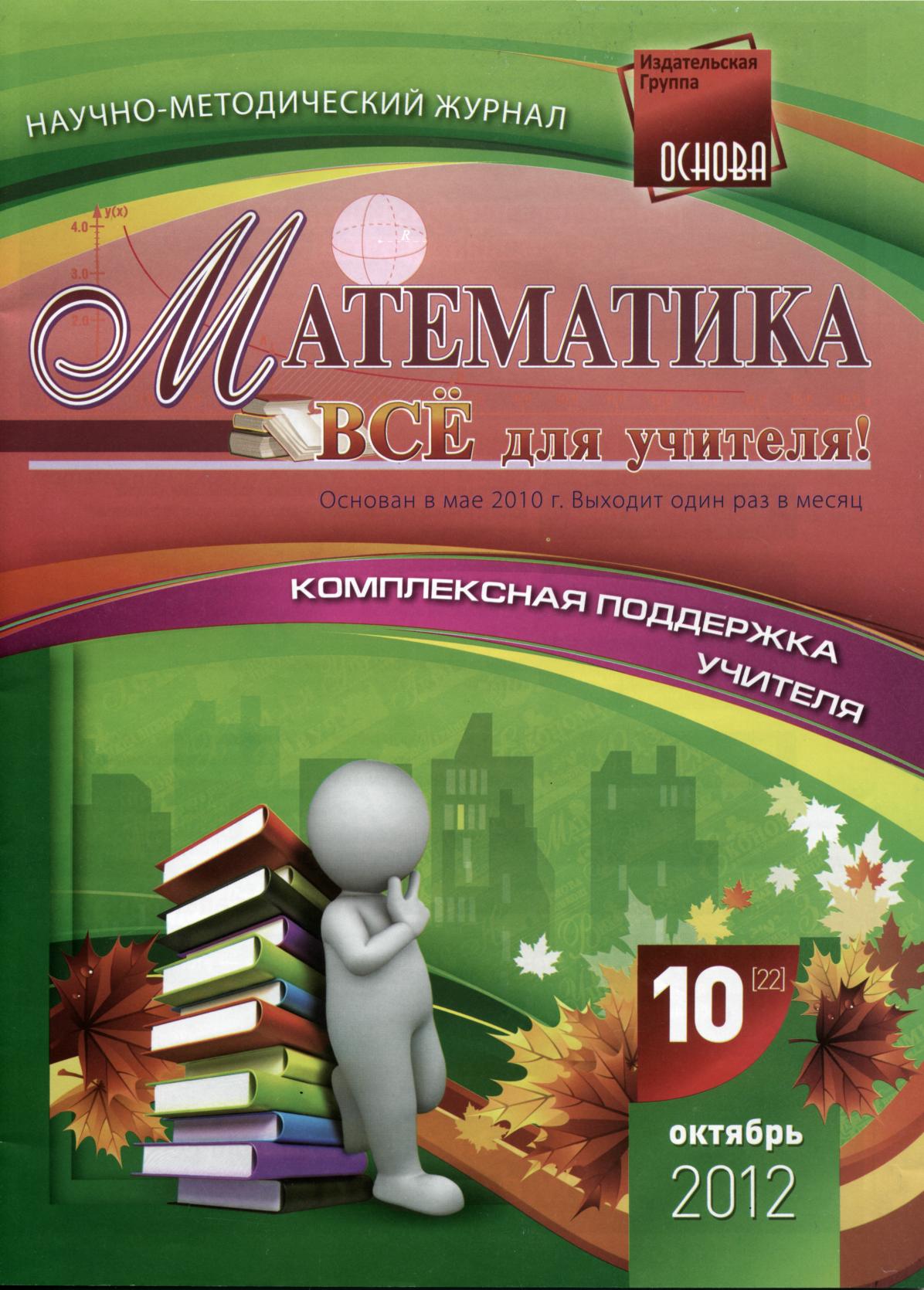 Математика. 
Всё для учителя!
Научно-методический журнал
Новый журнал учителя математики. Лучшие идеи, методики, современные технологии, педагогические находки – все для эффективной работы учителя. 
Рубрики журнала:
Ступени профессионализма
Методический ларец
Дидактическая библиотека
Когда закончились уроки
Наш вернисаж
Готовимся к экзаменам
Листаем страницы истории
Серенада Математике
Цветная вкладка
Благодарим за внимание !
По интересующим вас вопросам обращайтесь в читальный зал библиотеки филиала омгпу в г. Таре